«Развитие мелкой моторики рук детей младшего дошкольного возраста с использованием инновационных пальчиковых игр»
Подготовили воспитатели:
 Чернышова Марина Викторовна
Дальман Анна Александровна
МБДОУ «Детский сад «Аленка»
Актуальность
Развитие моторики начинается с первых месяцев жизни ребенка. Известный педагог В.А. Сухомлинский писал: «Истоки способностей и дарований детей – на кончиках их пальцев». Наукой доказана прямая связь моторного и речевого центров в головном мозге человека, а также влияние мелкой моторики на общее развитие ребенка. Уровень развития мелкой моторики-один из показателей готовности детей к обучению. Актуальность данной темы обусловлена общей неготовностью большинства современных детей к письму или проблемами с речевым развитием, что является следствием слабого развития мелкой моторики рук детей в младшем дошкольном возрасте. Дети с плохо развитой ручной моторикой неловко держат ложку, карандаш, с трудностью застегивают пуговицы, шнуруют ботинки. Им бывает трудно собрать рассыпавшиеся  детали конструктора, работать с пазлами, мозаикой, счетными палочками.  
Таким образом, систематическая  работа по развитию мелкой моторики рук должна стать неотъемлемой частью педагогической работы воспитателя  и родителей, что будет способствовать формированию интеллектуальных способностей, речевой деятельности, сохранению психофизиологического развития ребенка.
Наименование проекта: «Развитие мелкой моторики рук детей младшего дошкольного возраста с использованием инновационных пальчиковых игр»	Цель: Развивать мелкую моторику рук через различные виды деятельности у детей младшего дошкольного возраста.	Тип: Практико-ориентированный, групповой.	Срок проекта: долгосрочный (сентябрь – апрель)	Форма представления:  слайдовая презентация
Задачи:
1. Улучшать координацию движений рук (пальцев, кистей) детей младшего дошкольного возраста.2. Способствовать совершенствованию речевой активности в процессе пальчиковых игр.3. Совершенствовать общую двигательную активность. 4. Развивать внимание, воображение и творческие способности, зрительное и слуховое восприятие, творческую активность.5. Совершенствовать предметно-пространственную развивающую среду группы.6. Способствовать формированию благоприятного эмоционального климата в детском коллективе и в общении со взрослыми. Исполнители проекта: Дети, Воспитатели, Родители
Этапы реализации:
Подготовительный этап: Информационно - аналитический (вводно-ознакомительный)
 
Изучение научно-методической литературы по данной теме 
Составление картотеки игр для развития мелкой моторики
Подбор наглядно-информационного и консультативного  материала для родителей.
Реализация проекта
Практический этап

Работа с детьми по всем образовательным областям:
в процессе НОД (продуктивной деятельности);
индивидуальная работа;
на прогулке;
утренняя гимнастика;
самообслуживание;
использование нетрадиционных приемов.  
Совместная деятельность с родителями.
Проведение анкетирования родителей.
Методы и приемы работы:
• Массаж кистей рук (пескотерапия, сенсорная терапия с помощью льда, массажные шарики, карандаши, шишки)
• пальчиковая гимнастика, физкультминутки
• пальчиковые игры со стихами
• пальчиковый театр
• лепка из пластилина и соленого теста с использованием природного материала (семена, ракушки, желуди и т. д.)
• дорисовка и нетрадиционные техники рисования: пальцем, ватными палочками, ладошками, штампами и т. д.
• конструирование: счетные палочки, банчемс-инновация
• различные виды аппликаций
• рисование по трафаретам, штриховка
• лабиринты
• дидактические игры
• шнуровка
• игры с мелкими предметами (пуговицы, камешки, крупы и т.д. )
• пазлы, мозаика.
Заключительный этап
Предоставление отчета о работе:
Составить картотеку пальчиковых игр, гимнастик и упражнений. 
Разработать консультацию для родителей:  «Развитие мелкой моторики у младших  дошкольников»  
Провести родительское с участием детей на тему: «Умелые пальчики»  и организовать выставку: «Игры, способствующие развитию мелкой моторики».
Ожидаемые результаты реализации проекта
Развитие мелкой моторики у детей младшего возраста
Речевое и интеллектуальное развитие воспитанников
Овладение приемами работы с разными инструментами
Пополнение предметно-развивающей среды
Укрепление детско-родительских отношений
Основные принципы работы педагога при реализации проекта
Принцип доступности – обучение и воспитание ребенка осуществляется в доступной, привлекательной и соответствующей его возрасту форме: игры, чтение литературы, рассматривание иллюстраций, продуктивной деятельности.
Принцип гуманности предполагает индивидуально- ориентированный подход и всестороннее развитие личности ребенка.
Принцип деятельности – развитие мелкой моторики осуществляется через различные виды детской деятельности.
Принцип интеграции – необходимость взаимодействия всех субъектов педагогического процесса в данном направлении.
Принцип системности – решение задач в системе всего учебно-воспитательного процесса и всех видах деятельности в рамках ДО и семьи.
Принцип преемственности – организация и поддержание связей между возрастными категориями, учет разноуровневого и развития.
Самомассаж (упражнение с массажными шариками, шишками и карандашами)
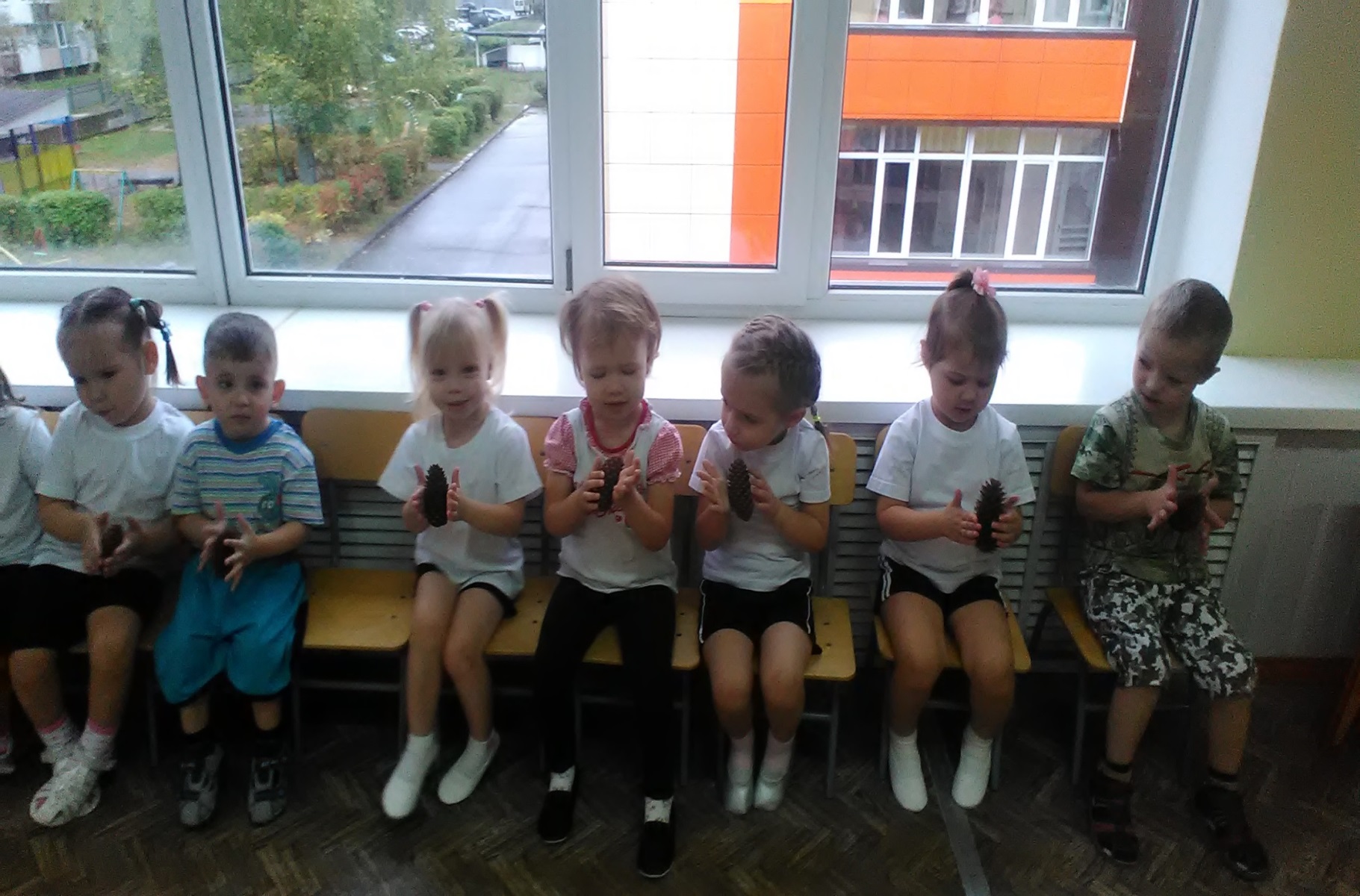 Игры с прищепками
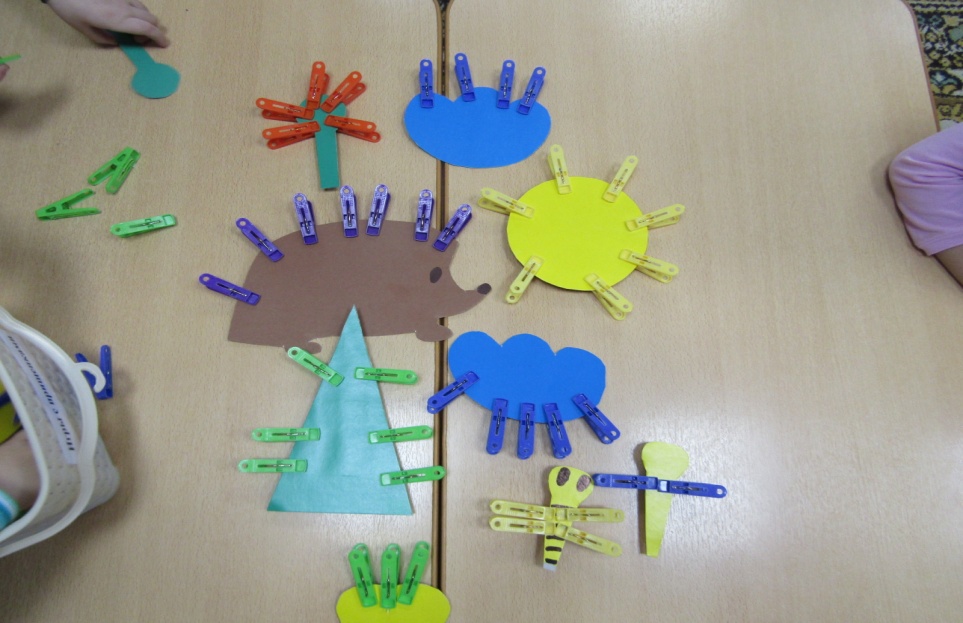 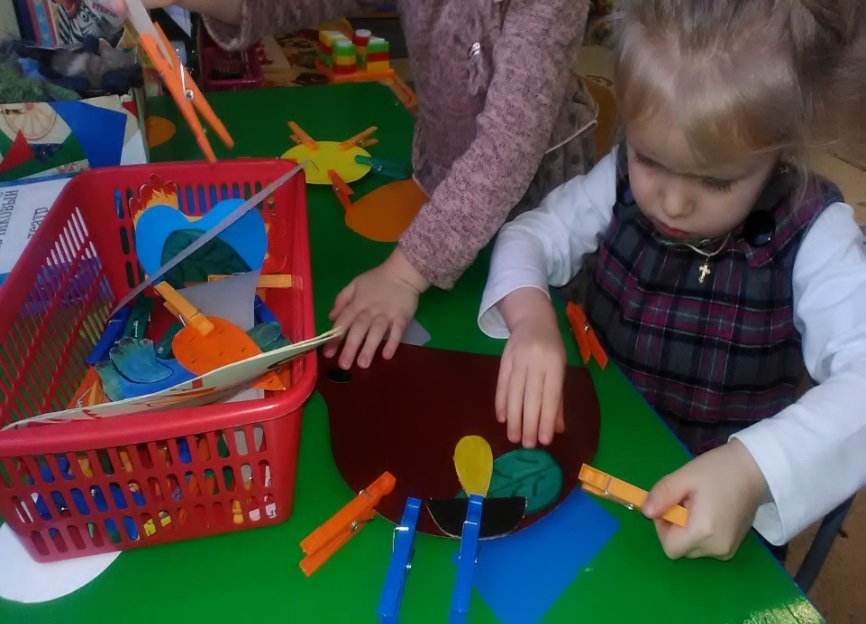 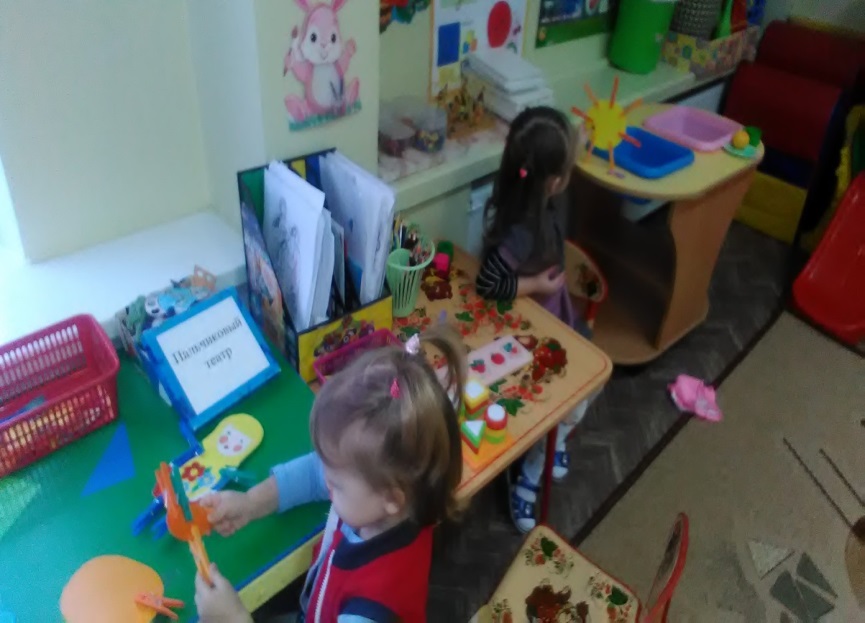 Мозаика, пазлы
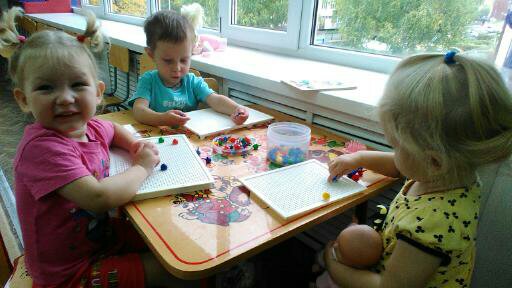 Игры - вкладыши
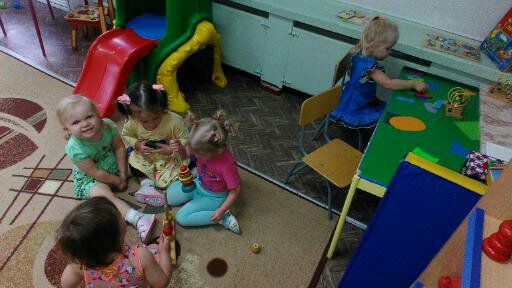 Нетрадиционная техника рисования
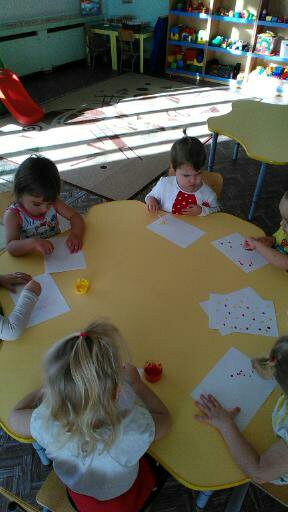 Аппликация
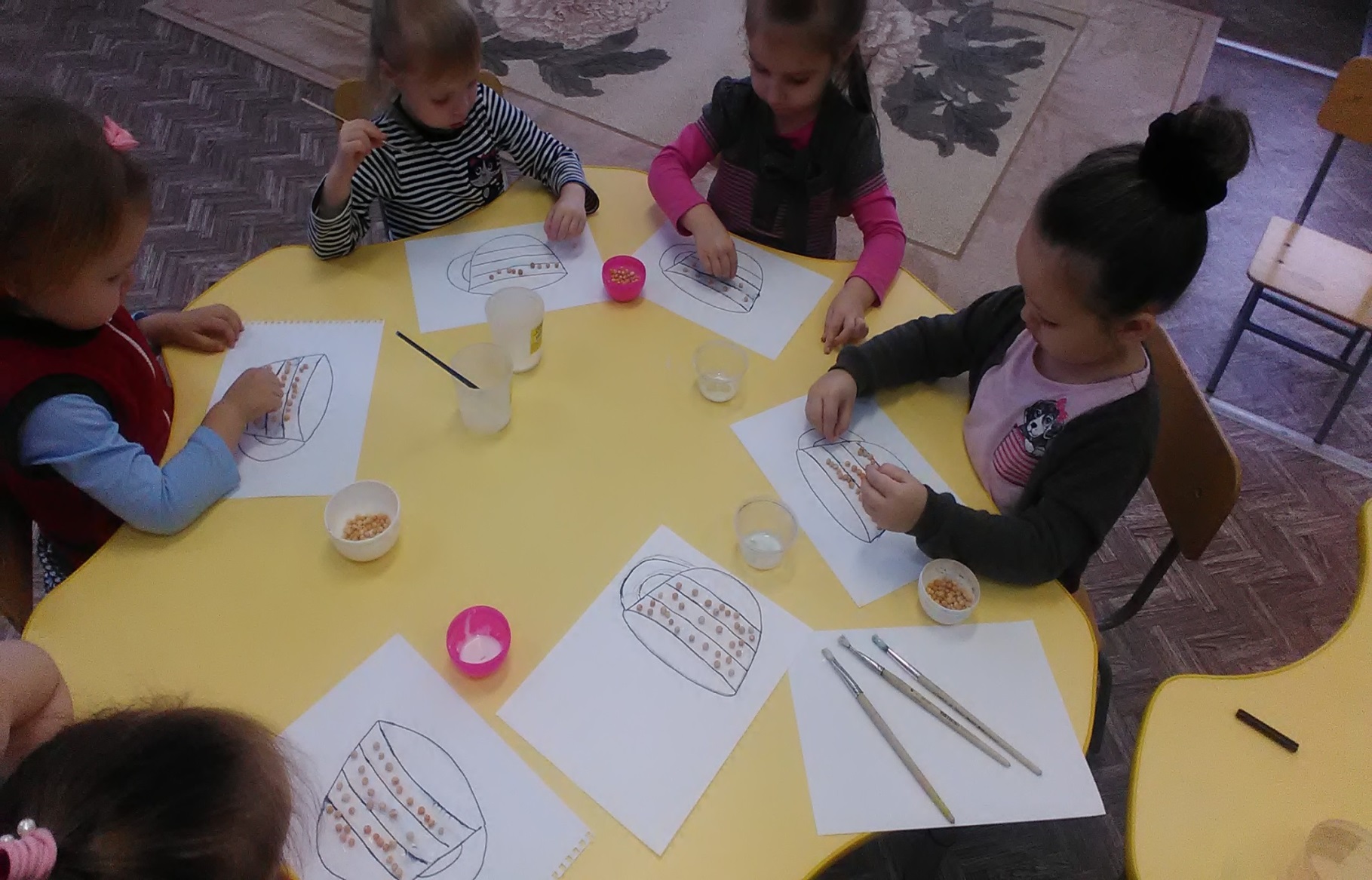 Лепка из пластилина и теста
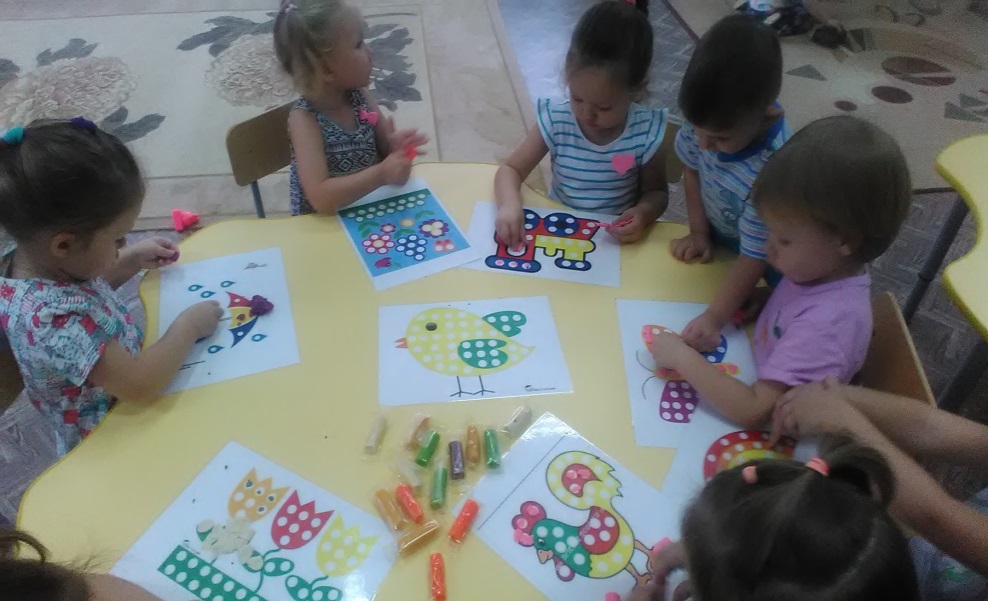 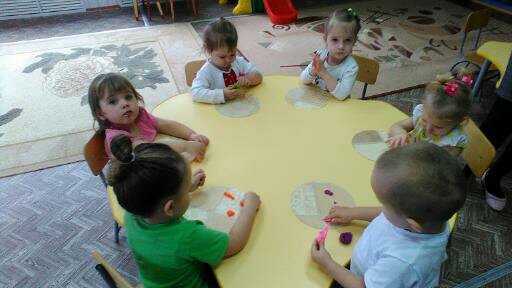 Игры с конструктором
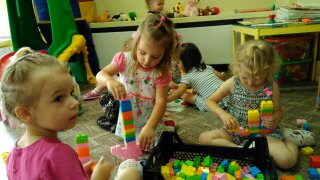 Пескотерапия
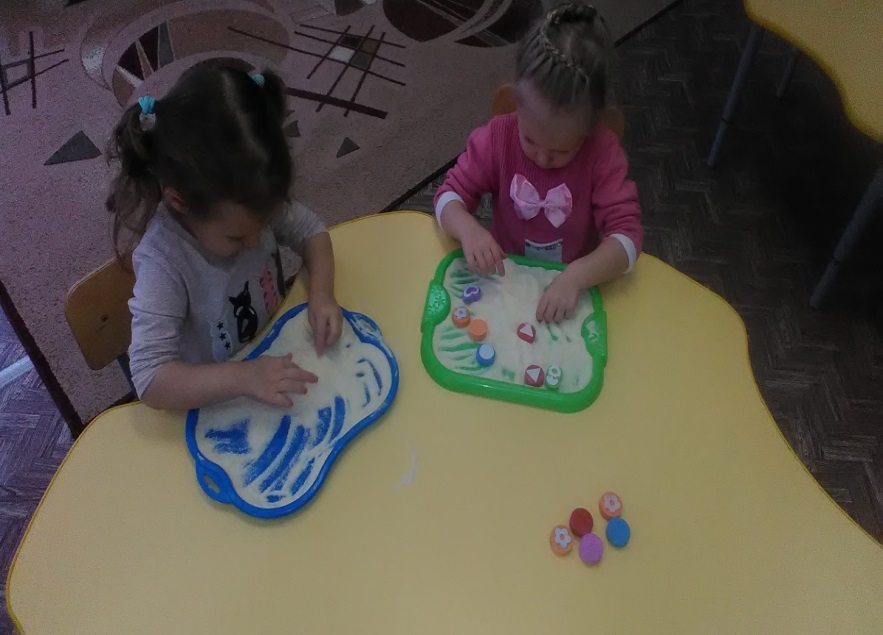 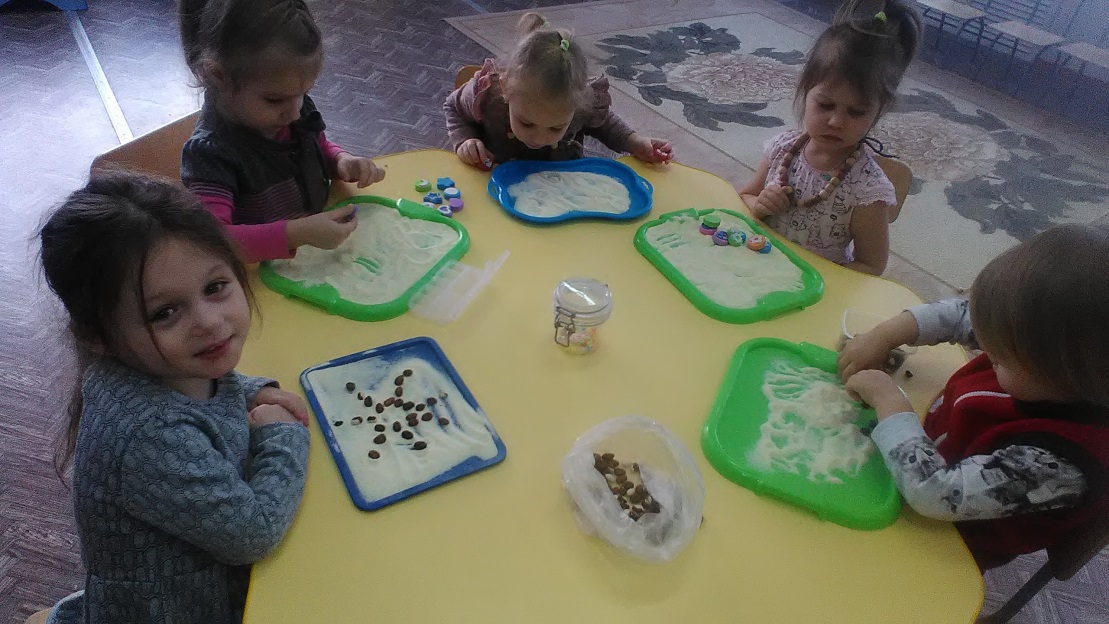 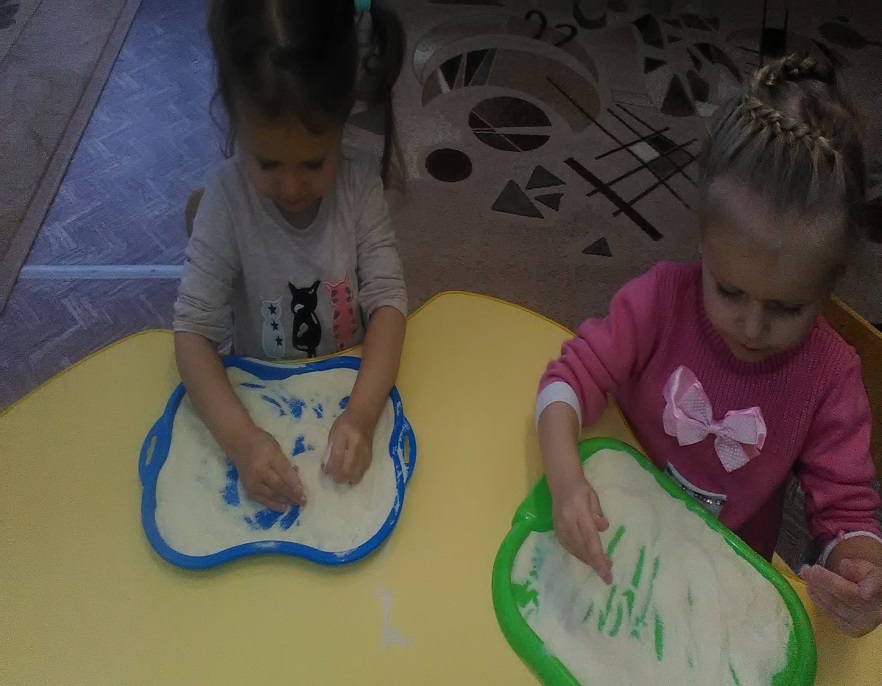 Игры - шнуровки
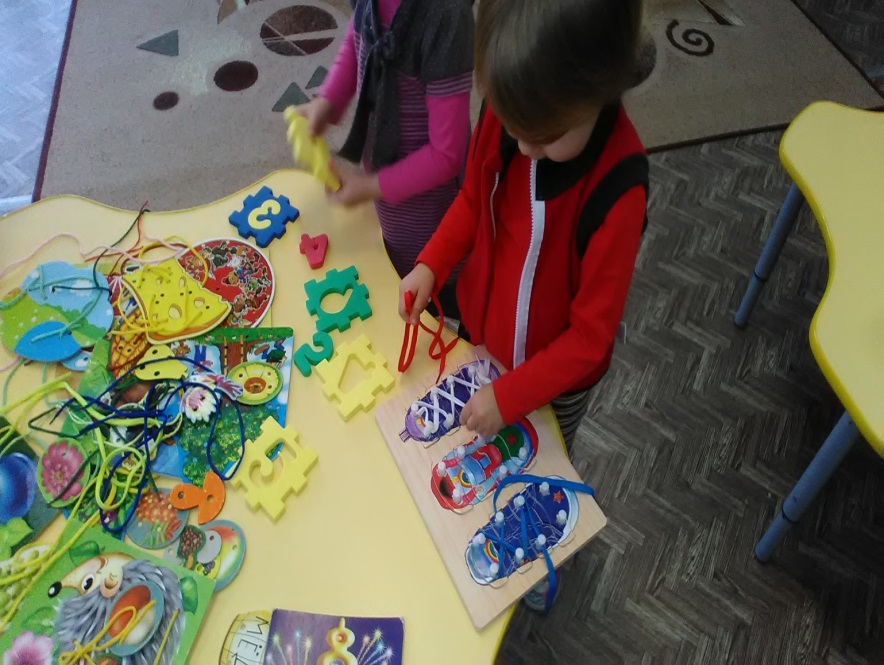 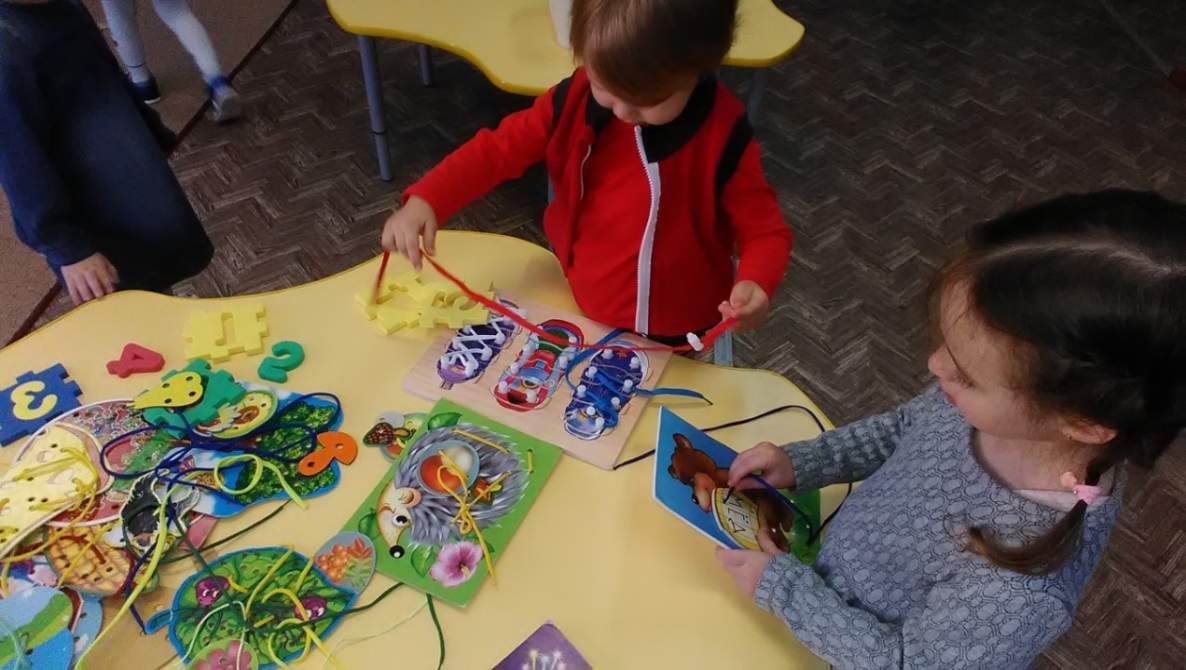 Игры с резинками
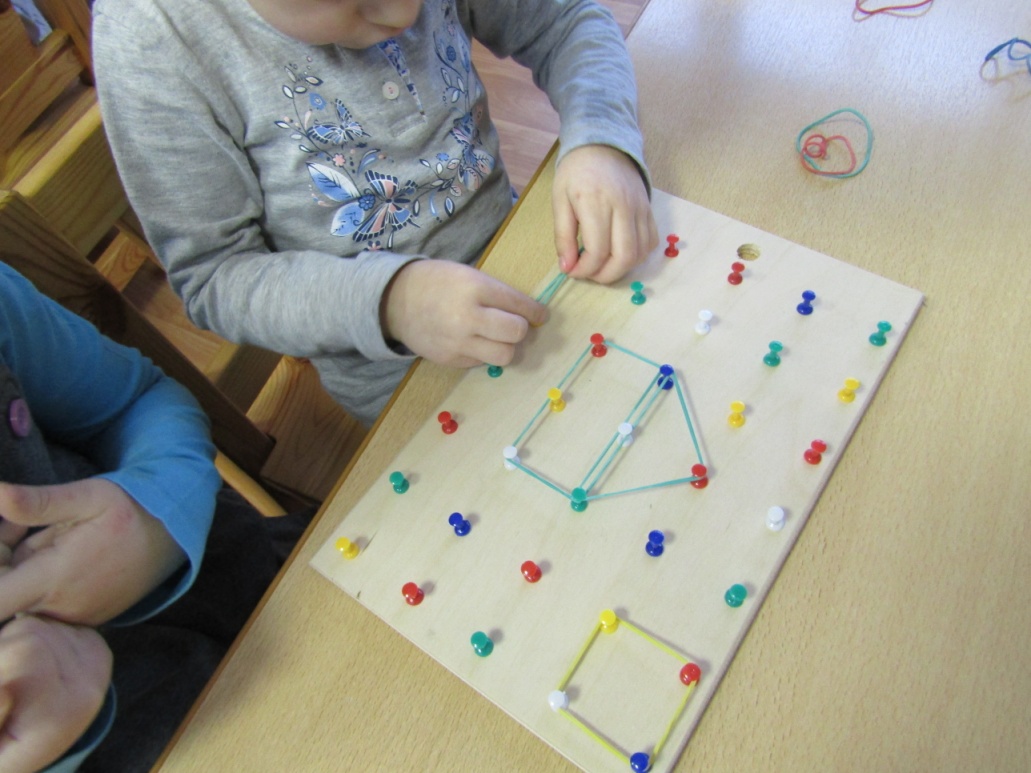 Игры с бумагой
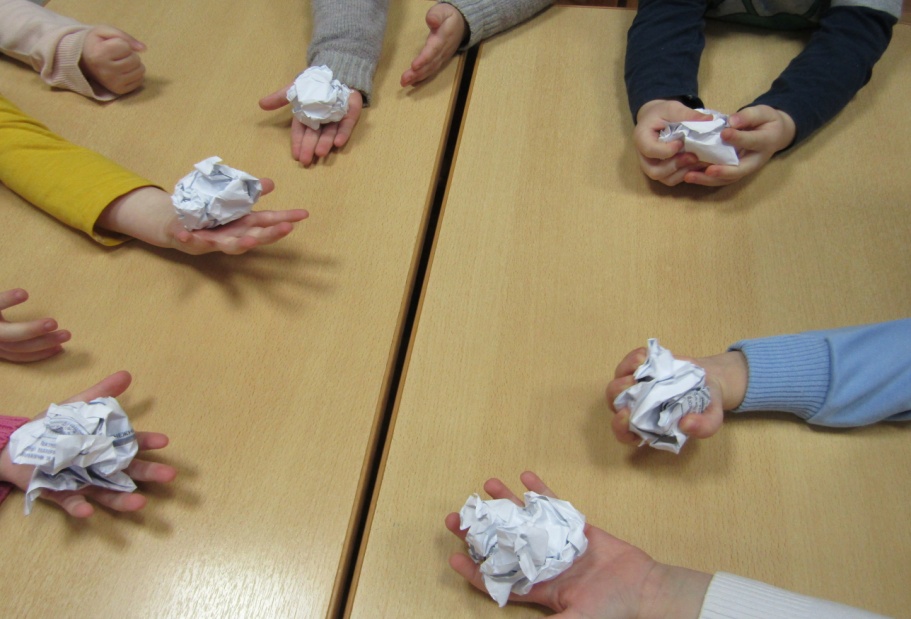 Игры с бусинами и со счетными палочками
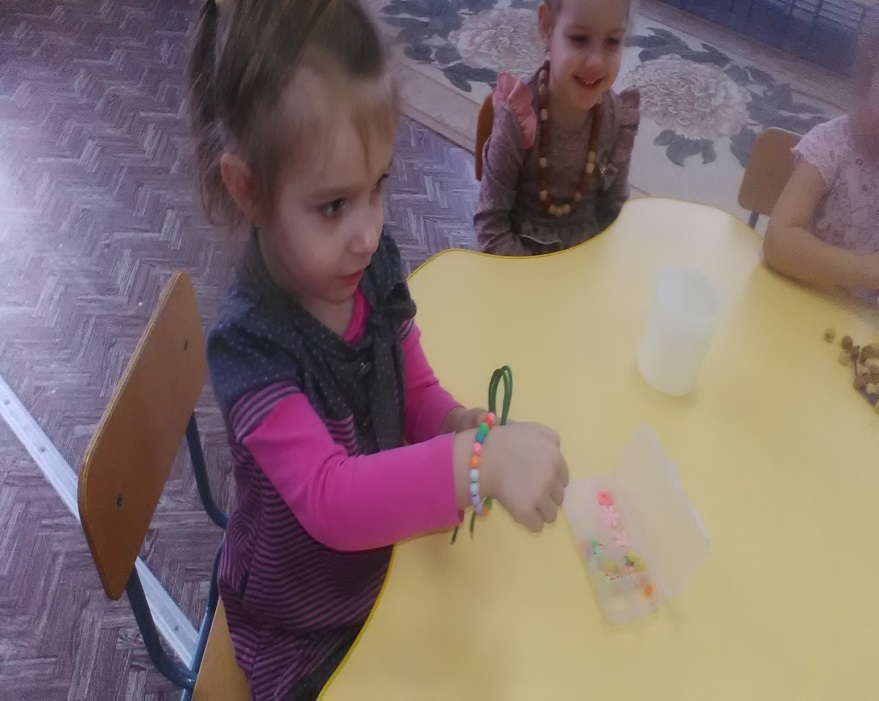 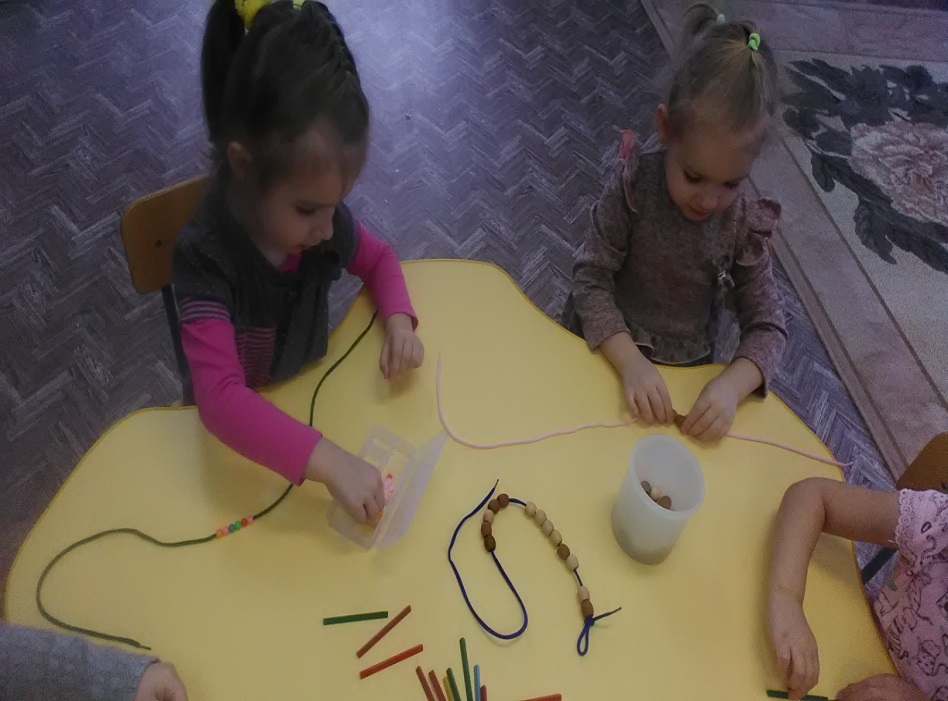 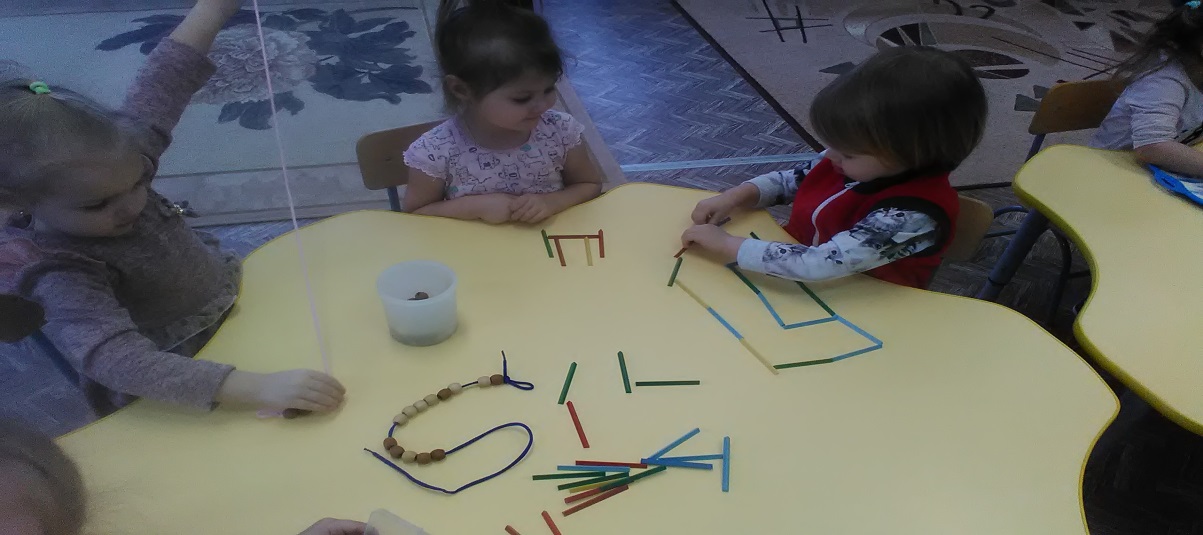 Банчемс
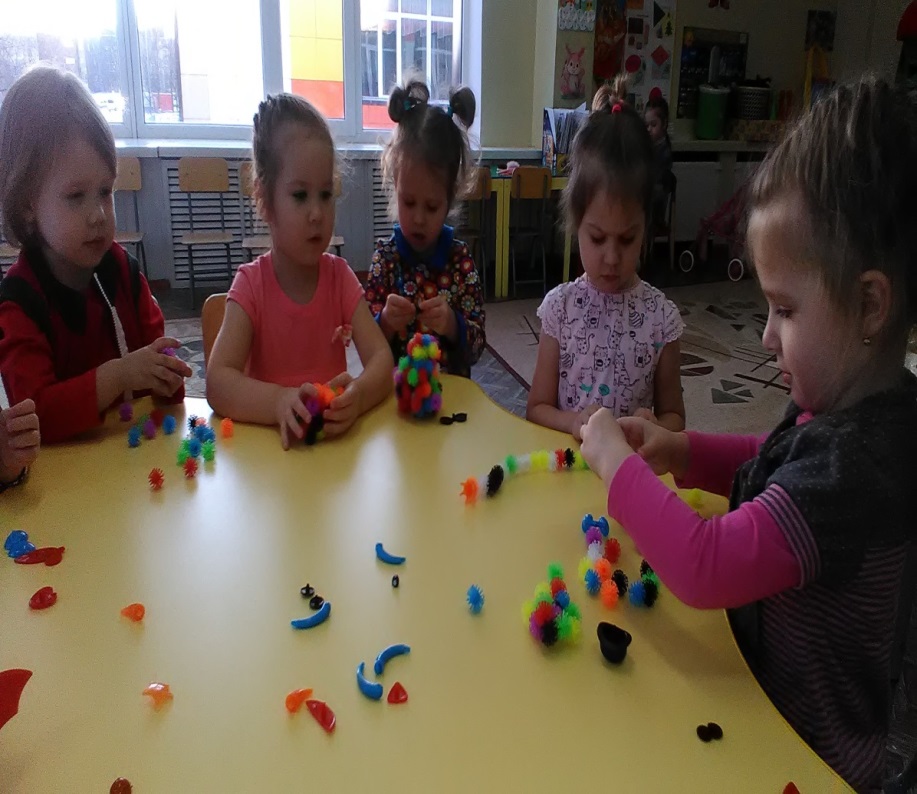 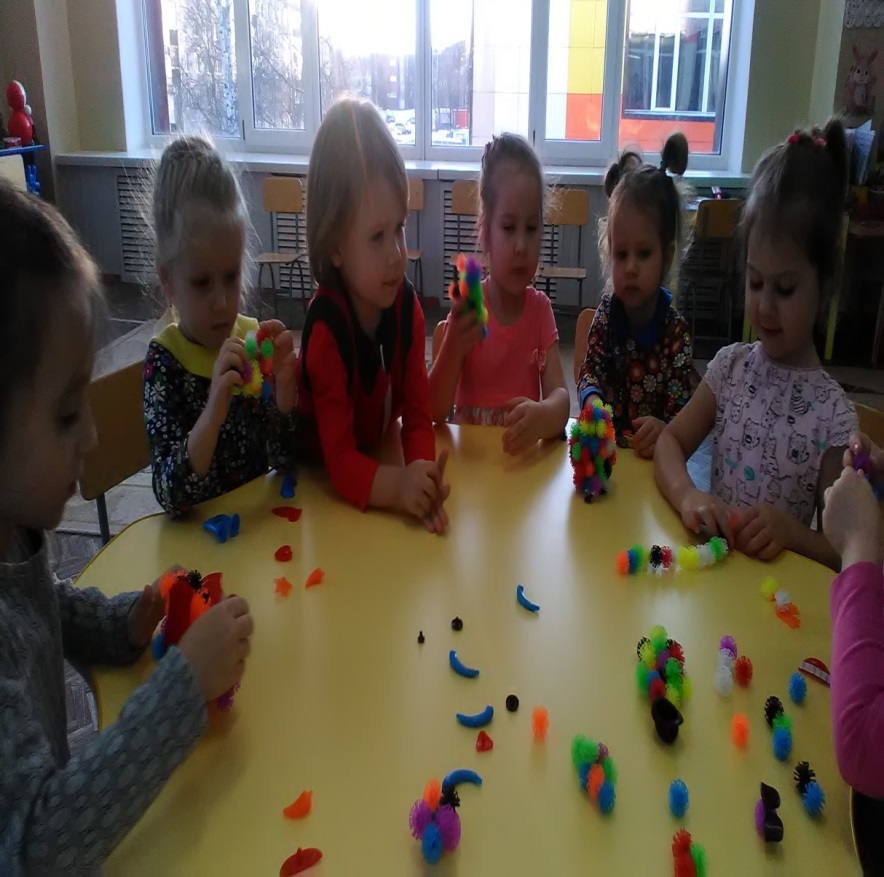 Терапия со льдом
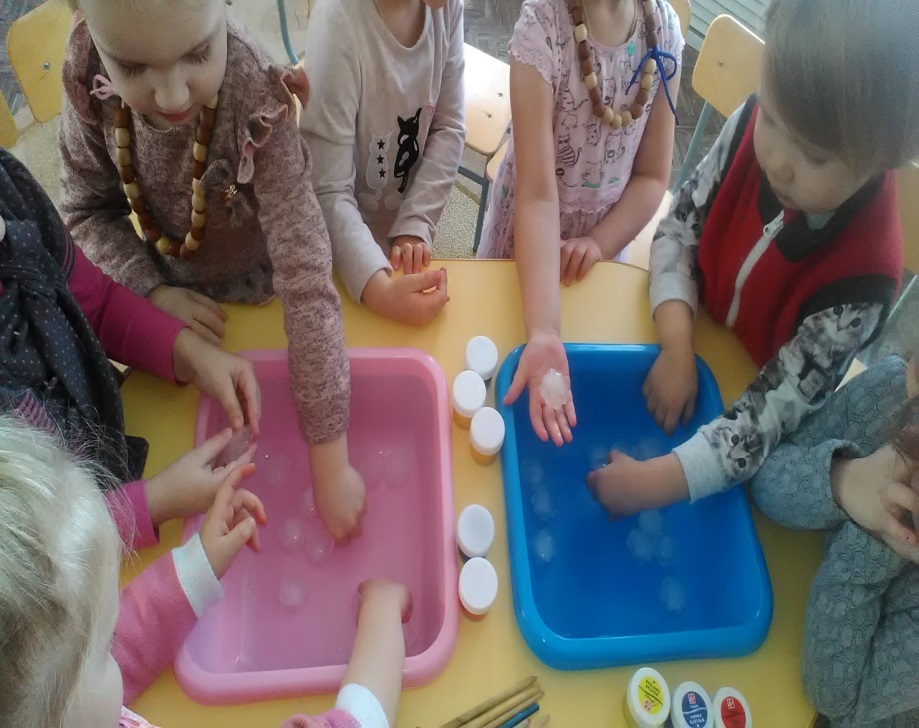 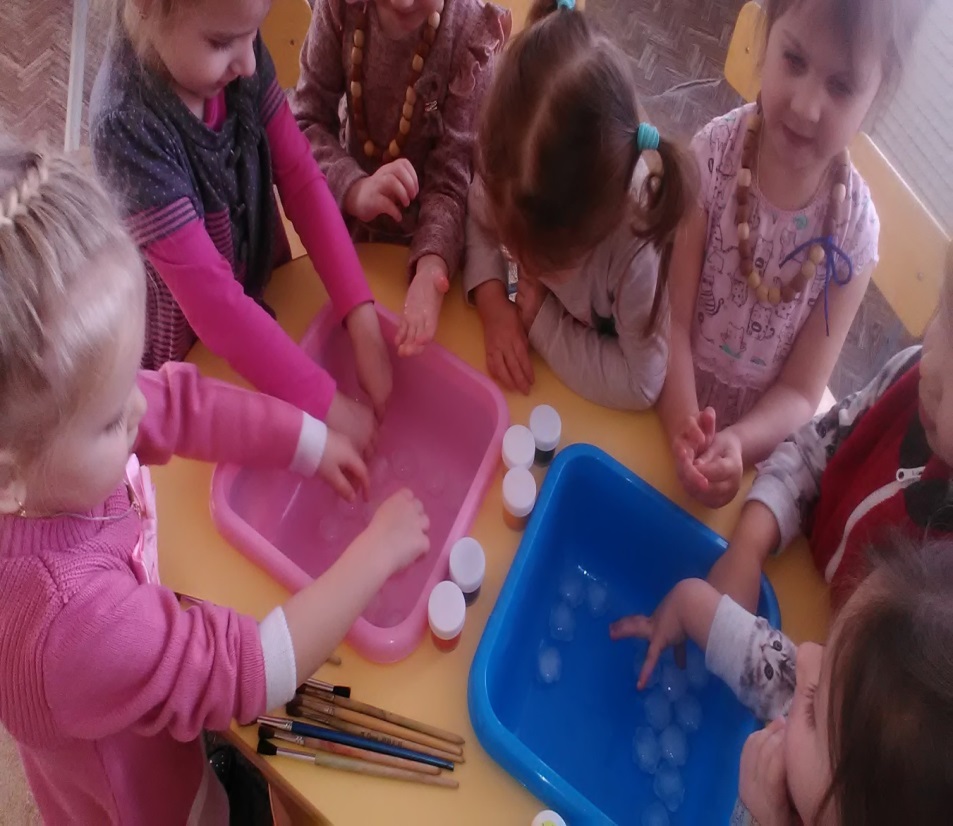 Работа с родителями
Результативность
Используя данную систему методических приемов развития мелкой моторики рук детей  дошкольного возраста, удалось добиться определенных результатов. 
 Кисти и пальцы детей приобрели хорошую подвижность, гибкость, исчезла скованность движений. В изобразительной деятельности дети демонстрируют хороший нажим, уверенные линии. У большинства детей повысился уровень освоения навыков самообслуживания.
Дети ознакомлены с нетрадиционными методами изобразительной деятельности.
 Результаты, полученные в ходе проекта, помогли решить и ряд других задач:
Улучшились межличностные отношения детей в группе.
Укрепилось сотрудничество педагогов и родителей.
Разучены с детьми пальчиковые игры
Занятия способствовали развитию познавательных способностей и психических процессов таких как  мышление,  память, внимание.
Вывод
Использованная система дала положительный результат в работе по развитию мелкой моторики детей младшего дошкольного возраста.
Заключение
В результате проделанной работы можно сделать заключение, что целенаправленная, систематическая и планомерная работа по развитию мелкой моторики рук у младших дошкольников при тесном взаимодействии с их родителями положительно влияет на речевые зоны коры головного мозга, способствует формированию интеллектуальных способностей, а самое главное – способствует сохранению физического и психического здоровья ребенка. 
     В дальнейшем мы будем продолжать искать новые, вызывающие интерес у детей, методические приемы, способствующие развитию мелкой моторики рук, общей моторики, самостоятельности.
Литература
Бардышева Т. Ю. Расскажи стихи руками. Москва, 2014.
Большакова С. Е. Формирование мелкой моторики рук: Игры и упражнения. – М.: ТЦ Сфера, 2006.
Ермакова И. А. Развиваем мелкую моторику у малышей. – СПб: Изд. дом «Литера», 2006.
Крупенчук О. И. Пальчиковые игры. – СПб: Изд. дом «Литера», 2007.
Крупенчук О. И. Тренируем пальчики – развиваем речь. Санкт-Петербург, 2013.
Кирий А. Логопедические игры для малышей. Ростов-на-Дону, 2015.
Нищева Н.В.  «Картотеки подвижных игр, упражнений, физкультминуток, пальчиковой гимнастики» Спб., Детство-Пресс, 2008
Пименова Е. П. Пальчиковые игры. – Ростов-на-Дону: Феникс, 2007.
Савина Л.П. Пальчиковая гимнастика для развития речи дошкольников. Пособие для родителей и педагогов. М.: АСТ 2009
Соколова Ю. А. Игры с пальчиками. – М.: Эксмо, 2006.
Тимофеева Е. Ю., Чернова Е. И. Пальчиковые шаги. Упражнения на развитие мелкой моторики. – СПб: Корона-Век, 2007.
Игры для развития мелкой моторики рук с использованием нестандартного оборудования. СПб, Детство-ПРЕСС, 2013.
Спасибо за внимание!